Художник:Мурашко Олександр Олександрович
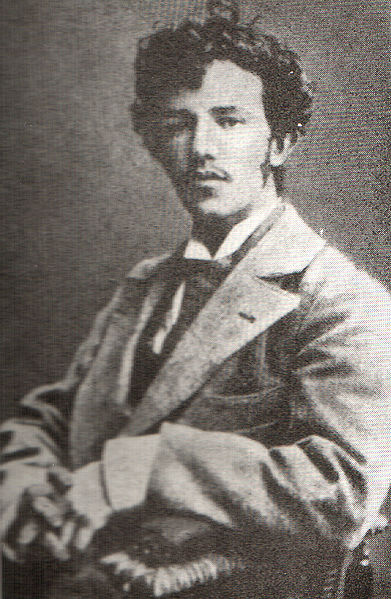 Мурашко Олександр Олександрович
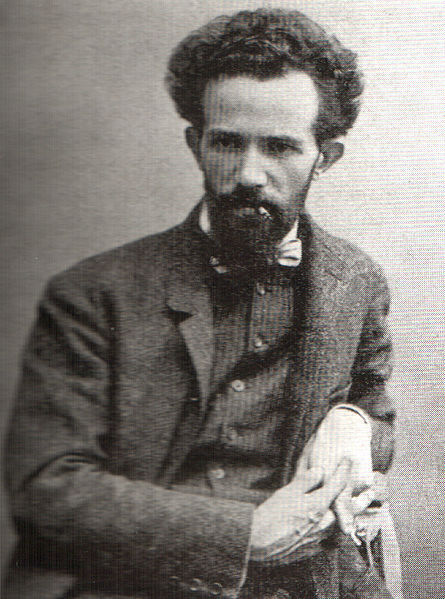 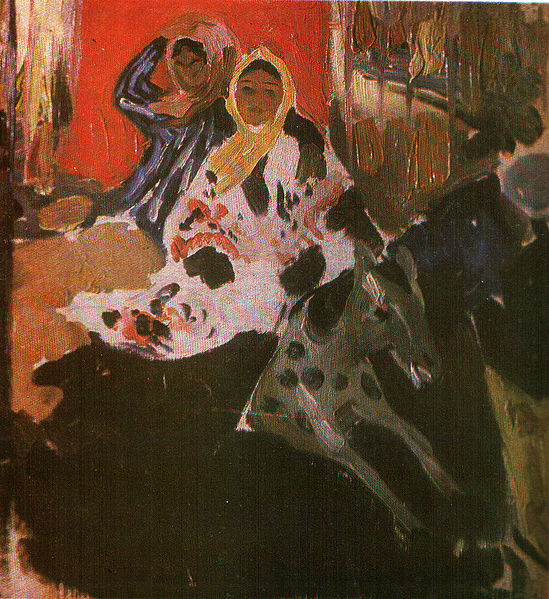 “ Карусель”
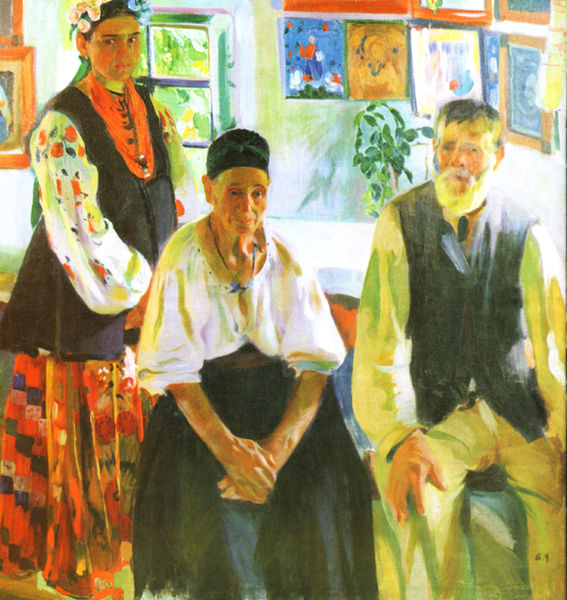 “ Селянська родина ”(одне з найвідоміших полотен майстра на народну тематику)
Кращі твори Мурашка — «Портрет дівчини у червоному капелюсі» та «Селянська родина» — піднесли український живопис до рівня найкращих світових досягнень початку ХХ століття.
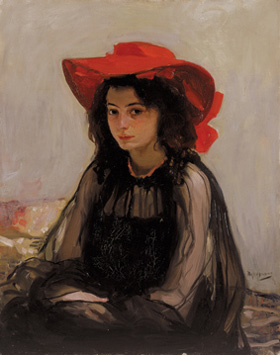 Портрет дівчинки у червоному капелюсі. 1902-1903 рр.
Саме в Парижі Мурашко створив один з найефектніших своїх творів «Дівчина у червоному капелюсі» (1902—1903), який є одним з кращих досягнень українського портрета ХХ століття.
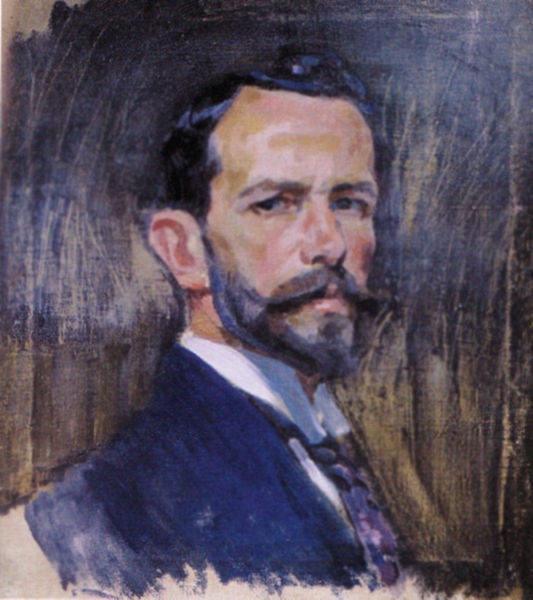 Автопортрет (1918)
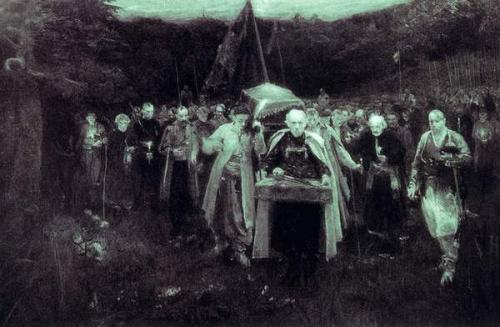 “ Похорони кошового ”
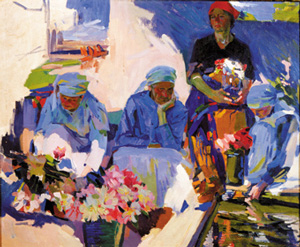 Продавщиці квітів. 1917 р
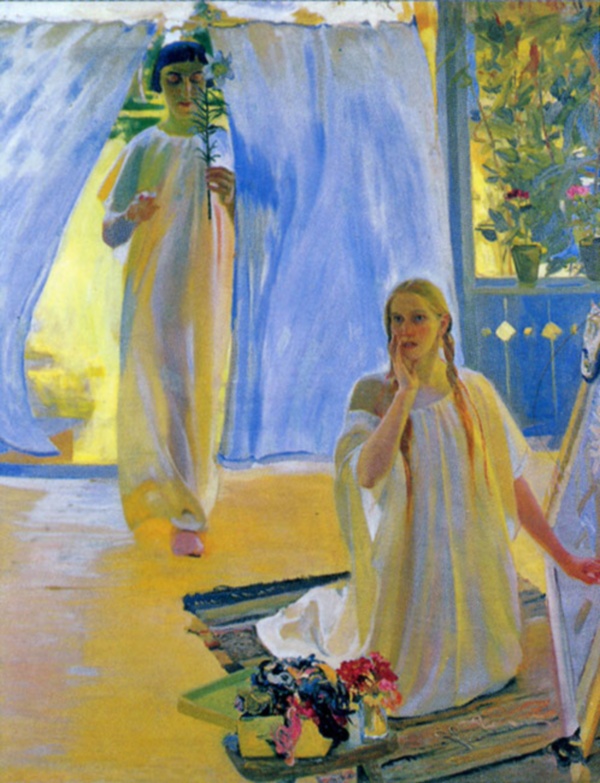 “ Благовіщення “
«Благовіщення» – єдиний твір Олександра Мурашко, присвячений біблійному сюжету. Суто імпресіоністичний за живописом, безпосередністю почуттів і свіжістю сприйняття. Xудожник вибрав євангельський сюжет, зображення якого має усталену іконографію, велику кількість художніх попередників - світових шедеврів іконопису і станкового живопису. Олександр Мурашко споріднив в цьому творі елементи філософського символізму  модерну та імпресіоністичний, пленерний живопис, переконливу реальність зображення і віртуозну майстерність портретиста-реаліста. Перед нами  світський художній твір з елементами побутового жанру, портрету.
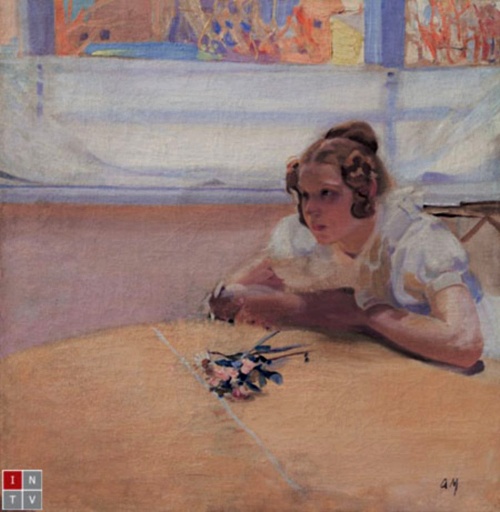 “ Дівчинка за столом “(1911)
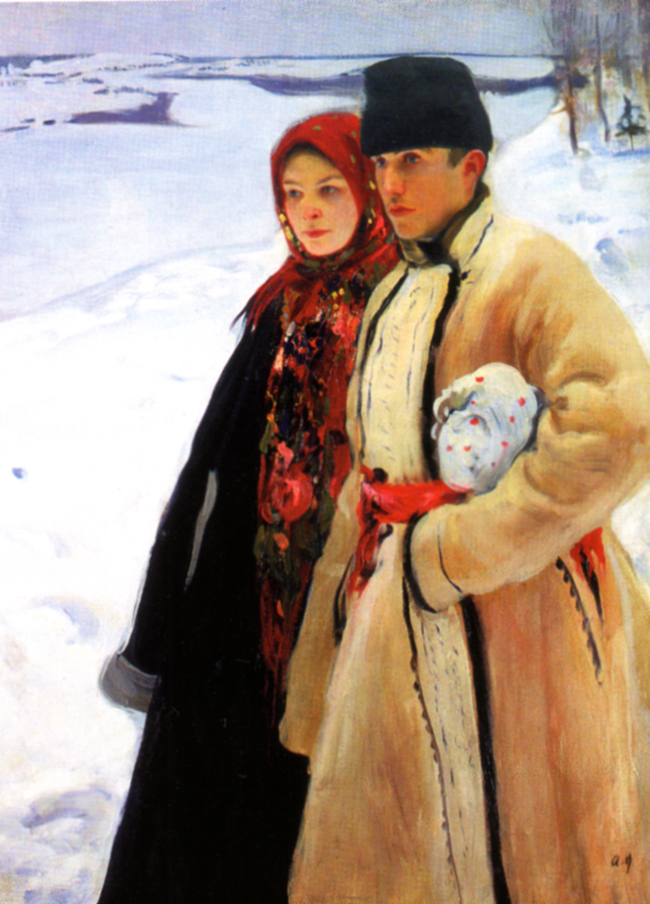 “ Зима “ (1905)
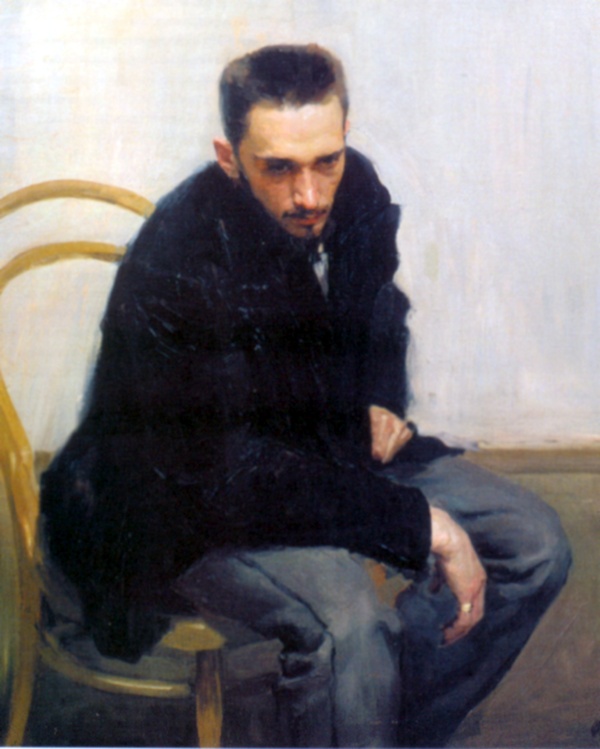 Портрет Мурашка намальований Миколаєм Петровим 1897-98рр.
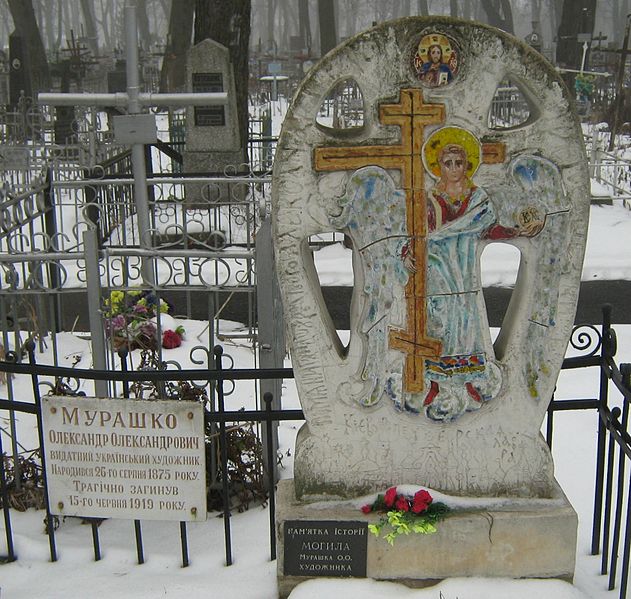 Надгробок Мурашка О.О.